Mechanical
Chemical
Planarization
Techniques and Developments
Chemical Mechanical Planarization Contents
What is CMP
The Mechanics of CMP
The Pad
The Slurry
What Can go Wrong
Future Developments
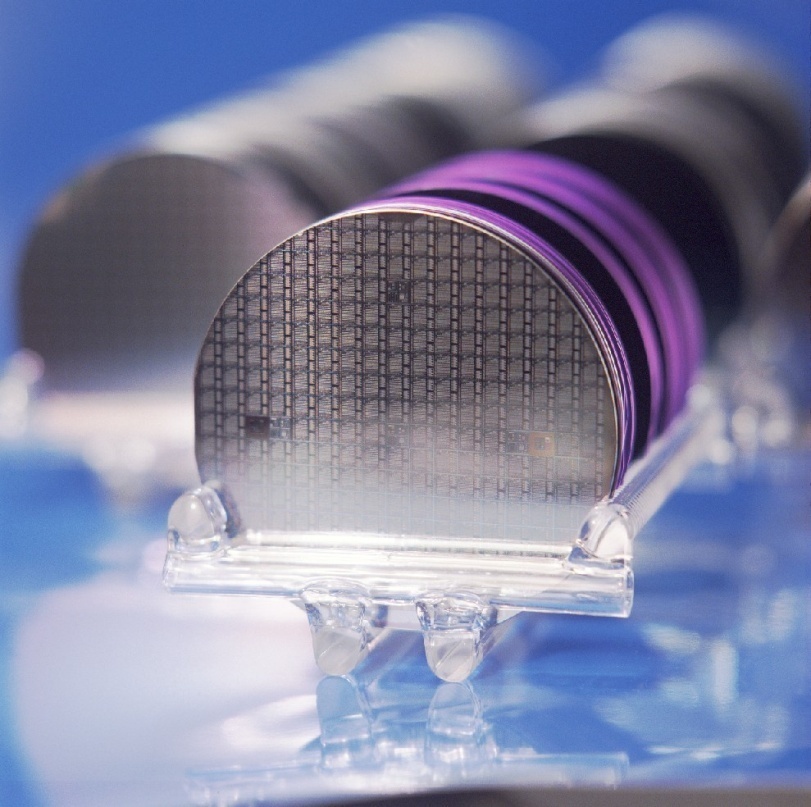 [Speaker Notes: During mechanics, also note the modeling of CMP Processes]
What is Chemical Mechanical Planarization?
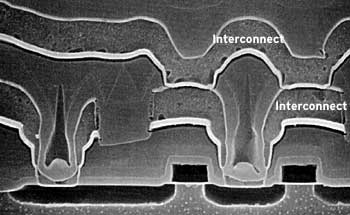 CMP creates very flat wafer surfaces for each new metal layer to be built upon

Historically a dirty process

Necessary for more than 3 metal layers
Devices Without Planrization
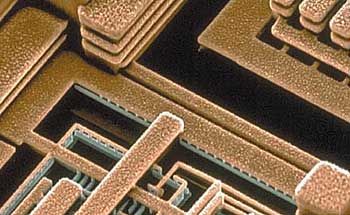 Planarized Circuit
[Speaker Notes: Issues will arise when there is no planarization such as wells not getting filled properly and eventually non-connected deposited layers.  Allows for accutate resist patterning, needed for smaller technologies.]
The Mechanics of Planarization
Wafer placed upside down in carrier
Forced against an abrasive pad with slurry

Gimbal point applies pressure onto wafer
[Speaker Notes: Carrier Rotates around the gimabl point.  The carrier film and the bottom pad are compresble to mainitain a uniform pressure.]
CMP Modeling – Preston’s Law
Prestons’s Law:  RR = (Kp)*(P)*(v)
Pressure on Wafer
RR: Removal Rate

P: Pressure

V: Velocity

Kp: Process Constant
Velocity of Wafer Relative to pad
Top Pad
SiO2 Film to be Planarized
Abrasive Particles
CMP Modeling – Preston’s Law
Prestons’s Law:  RR = (Kp)*(P)*(v) 
Intuitive equation, generally valid for SiO2 polishing

Faster removal rate on less feature dense surface

Factors that go into the Kp term
Film type/properties
Abrasive particle details (size, amount, composition)
Slurry variables (pH, composition, amount, viscosity)
Temperature and pad variables
[Speaker Notes: Often the Kp term is rather costant for a cetian process.  Normal Pressure terms tend to be lass than 10 psi.  V is typically between 50 and 500 meters per minute]
Rotary Polishing Devices
V = 2πrf  
Instantaneous Velocity

Not uniform abrasion across wafer

Better rotary polishing spins wafer and move across platen
Slurry
Wafer Carrier
Pad Cleaner
Platen
f
Other Mechanical Polishing Techniques
Variations on rotary polishing
Carousel and Orbital

Linier Polishing
Constant Velocity

When is polishing complete?
Time it
Monitor motor current and vibrations
Optical measurements
Wafer
v
Polishing Pad
[Speaker Notes: Describe basic polishing techniques.  Linier Constant velocity important for consistent polish.]
The Pad -- Characteristics
Must be hydrophilic (soaks liquid) 
Allows for pad/slurry reactions

Commonly made of Polyurethane
Measured and predictable substance, chemically stable

Many pad varieties
The Pad – Commonly Used Structures
Micropourus Polymer Sheet
Grooved Pad Structure
Polyurethane foam with crater-like pores
 Pad cured at high temperatures
Best for SiO2 polishing and better slurry loading
Stiffer
 Less slurry loading
Better for planarizing metals
All top pads rest on more flexible bottom pad
The Pad – Variables affecting Removal  Rate
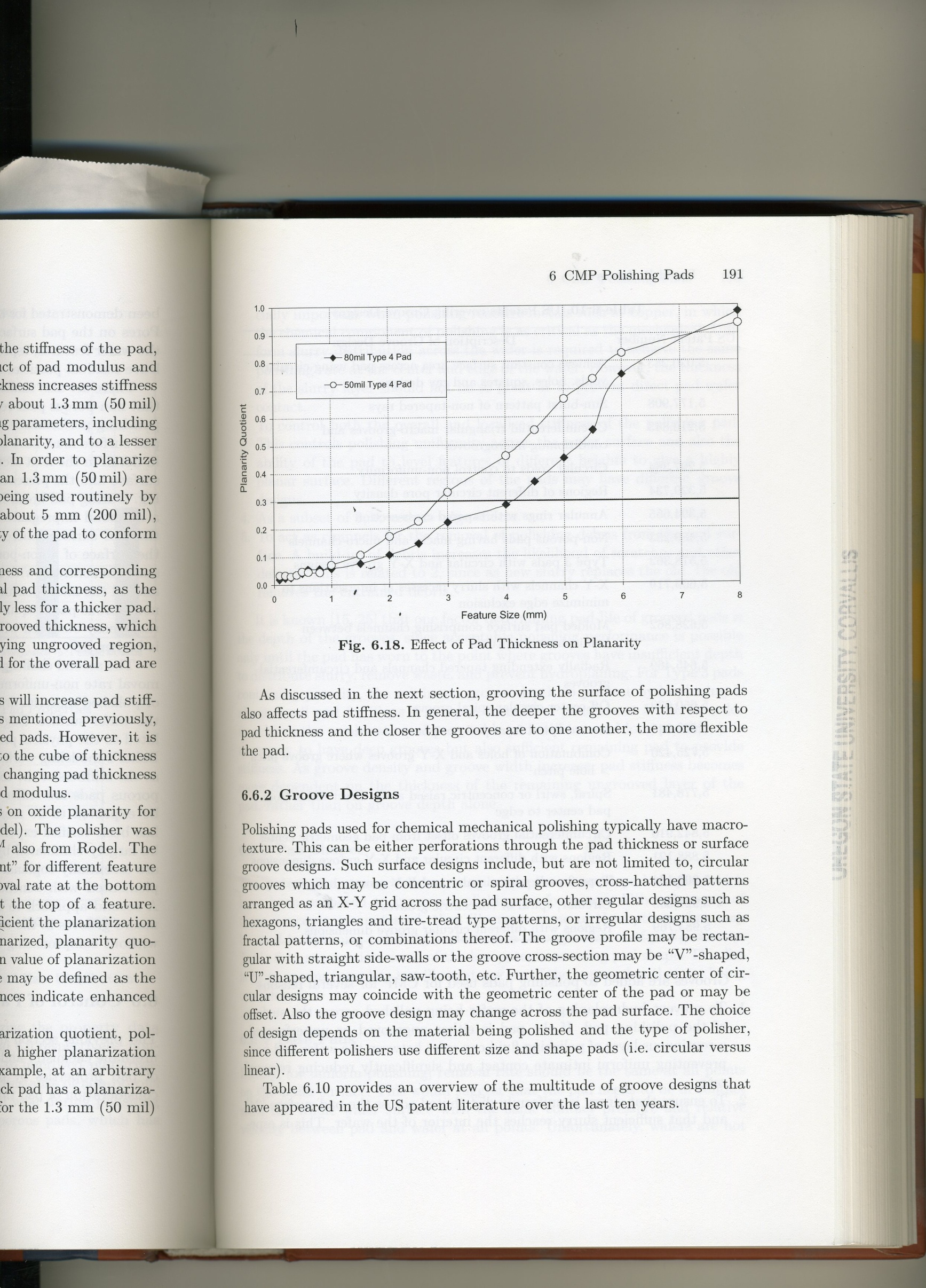 Pad Thickness 
Determines stiffness of pad
2x thickness = 8x stiffness
Normally 1.3mm to 2.0mm thick
Groove Designs – Spirals, Circles, Squares, Rays
Prevents hydroplaning of wafer
Allows slurry to penetrate whole wafer

Base Pad – Impacts curvature of top pad
[Speaker Notes: No grooves means nowhere for the slurry to go, also prevents edje effects.  Planiarity quotient is the oxide removal rate at the bottom of a trench divided by the rate at the top.]
The Slurry – Purpose
Why do we need a slurry?
Transporting waste particles from the wafer surface
Abrasive particles
Controlling pH and temperature
Lubricating the pad and wafer
Can etch one material faster then another with a specific slurry type

Two main slurry components are solution and solids
[Speaker Notes: Other chemical effects are also presnt with the slurry]
Slurry Composition
Solution
Solids
Big mixture of chemicals
Surfactants
Inhibitors
Oxidizers
Other compounds
Particles that allow for a polishing effect on the wafer surface
Factors in removal rate include:
Particle size (7-30 nm)
Concentration  (9-15%)
Type  (silica or alumina)
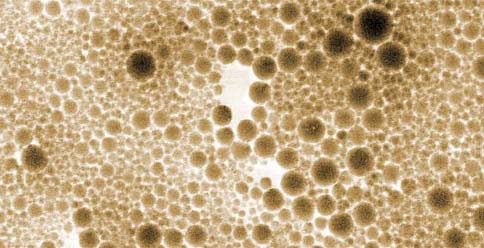 Solids in a slurry
What goes wrong -- Dishing
Dishing is a dip in metal lines caused by over-polishing and slurry composition
Results in decreased average thickness
Increased line resistivity
Reduced signal propagation speeds
Decreases overall planarity
Can be prevented with precise CMP timing or optical sensing
-- If many metal vias are in a row, erosion can occure
[Speaker Notes: Some modern slurry compositions have a 1:1 etch rate for oxide and metal, which can prevent some issues, but not all.  The analysis gets more complex since most vias are coated with a film of titmnium, which will be etched at a differnet rate then either copper or oxide.]
Future CMP Advancements
Works Cited
Hidden Feature